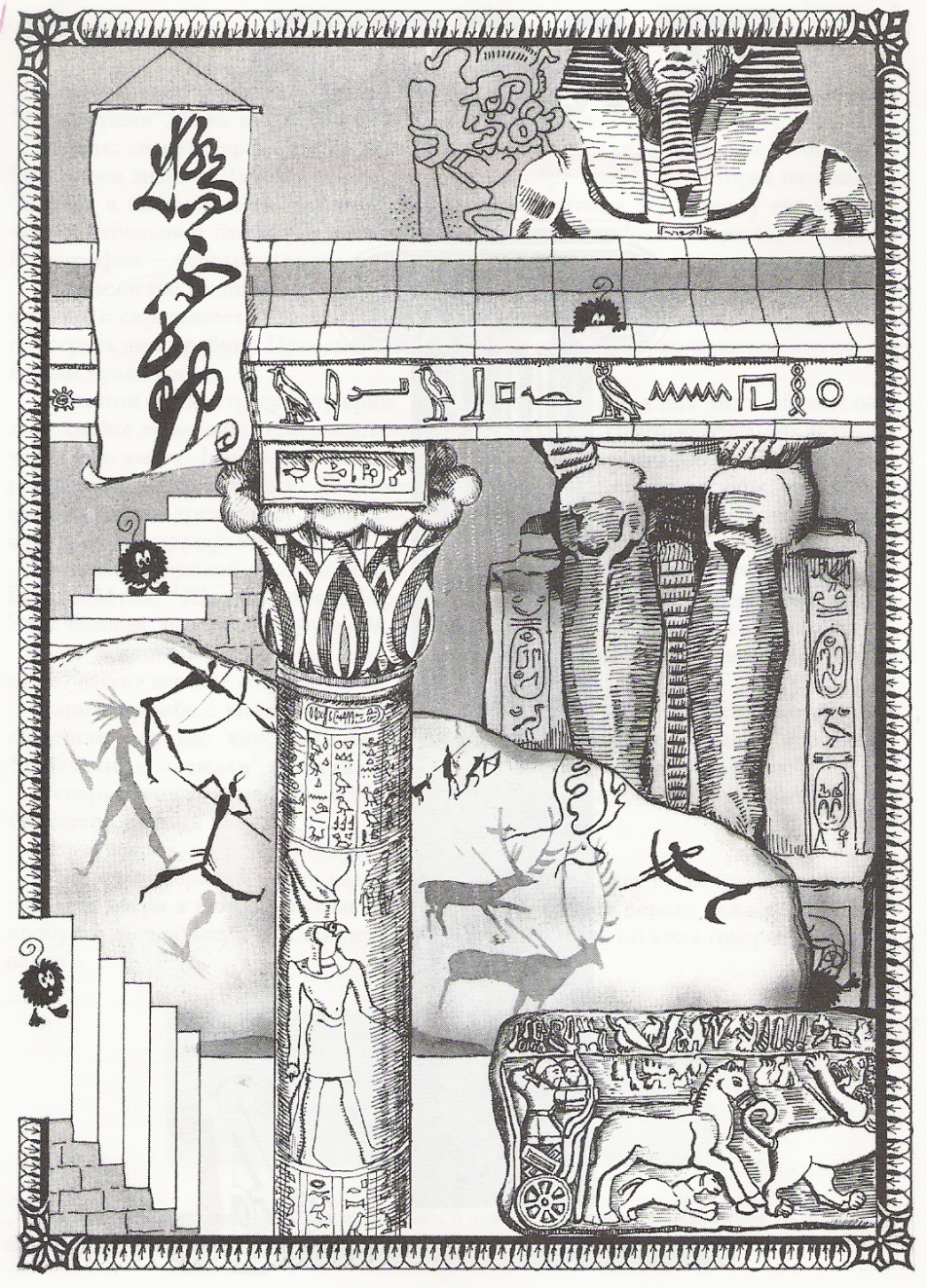 Дорога к письменности
Типы азбук
Глаголица
Кириллица
СОМ
сон
сор
сов (сова)
том
сок
ром
лом
ком
дом